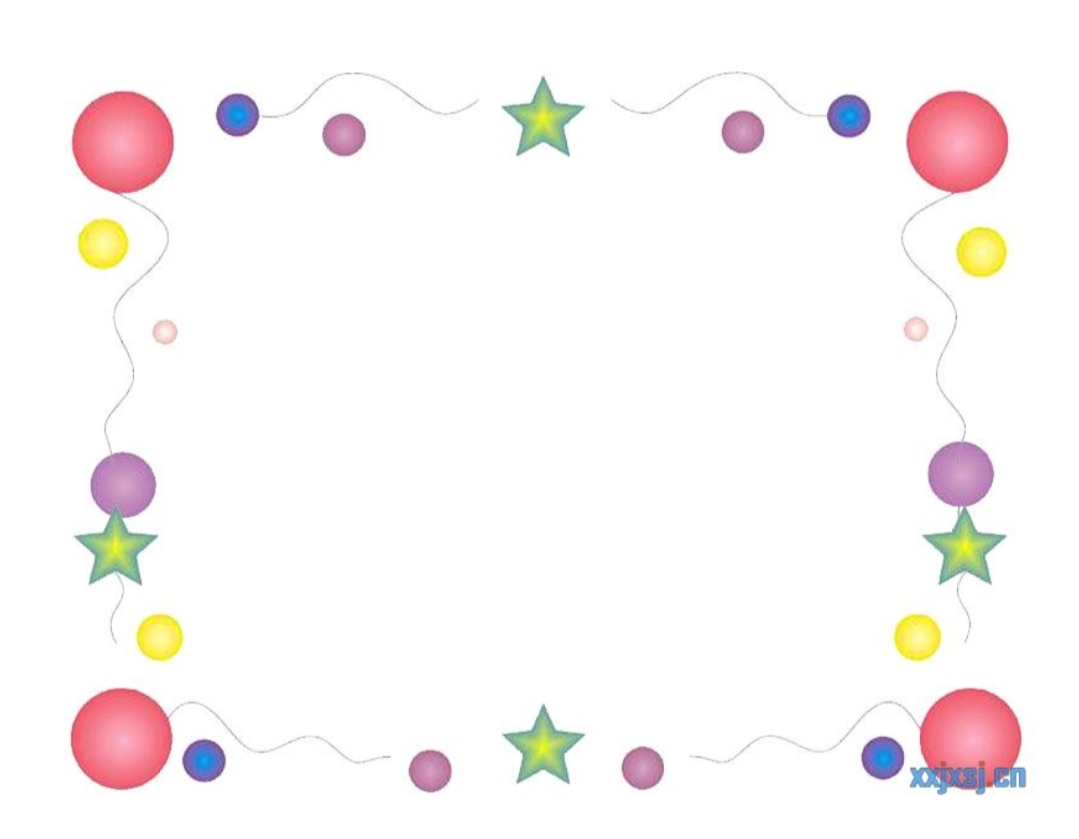 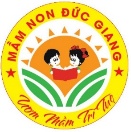 Trẻ đếm để nhận biết số thứ tự trong phạm vi 6
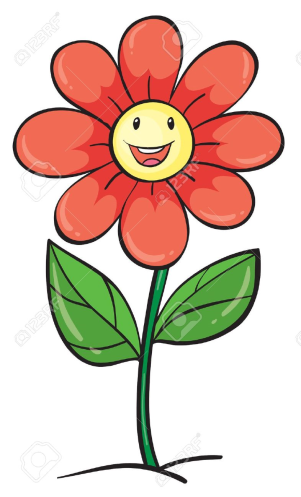 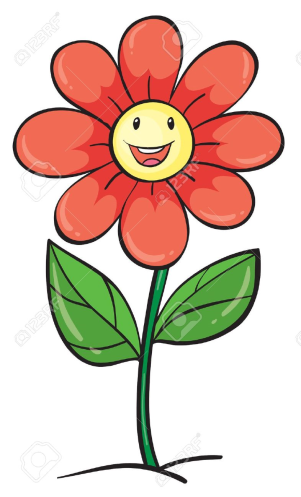 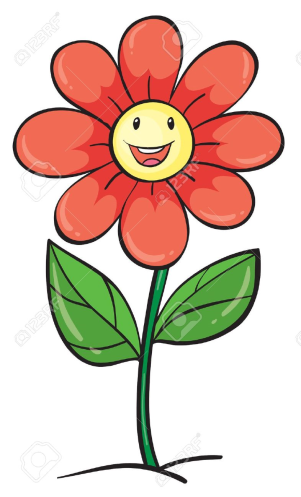 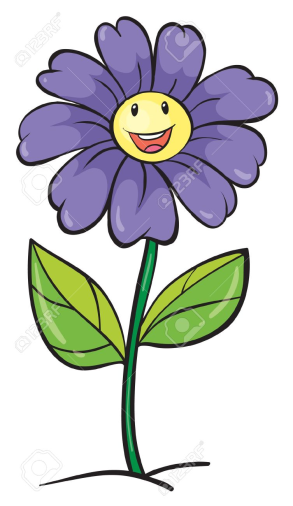 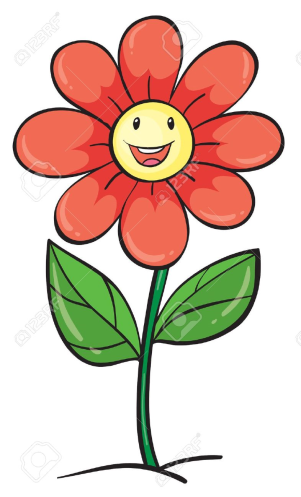 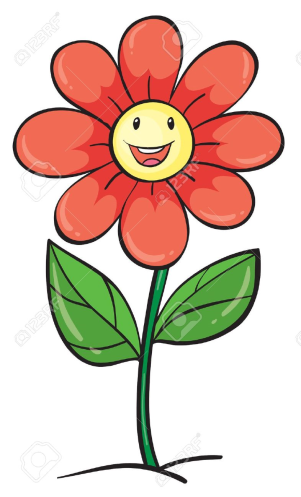 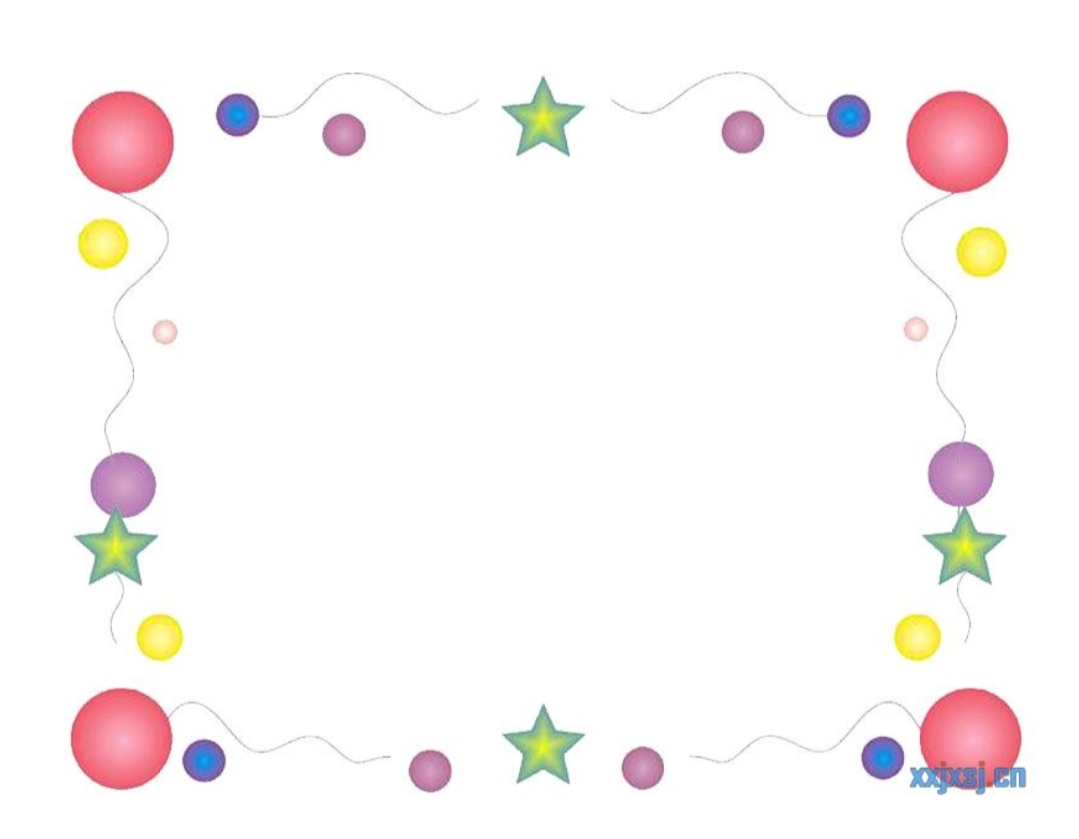 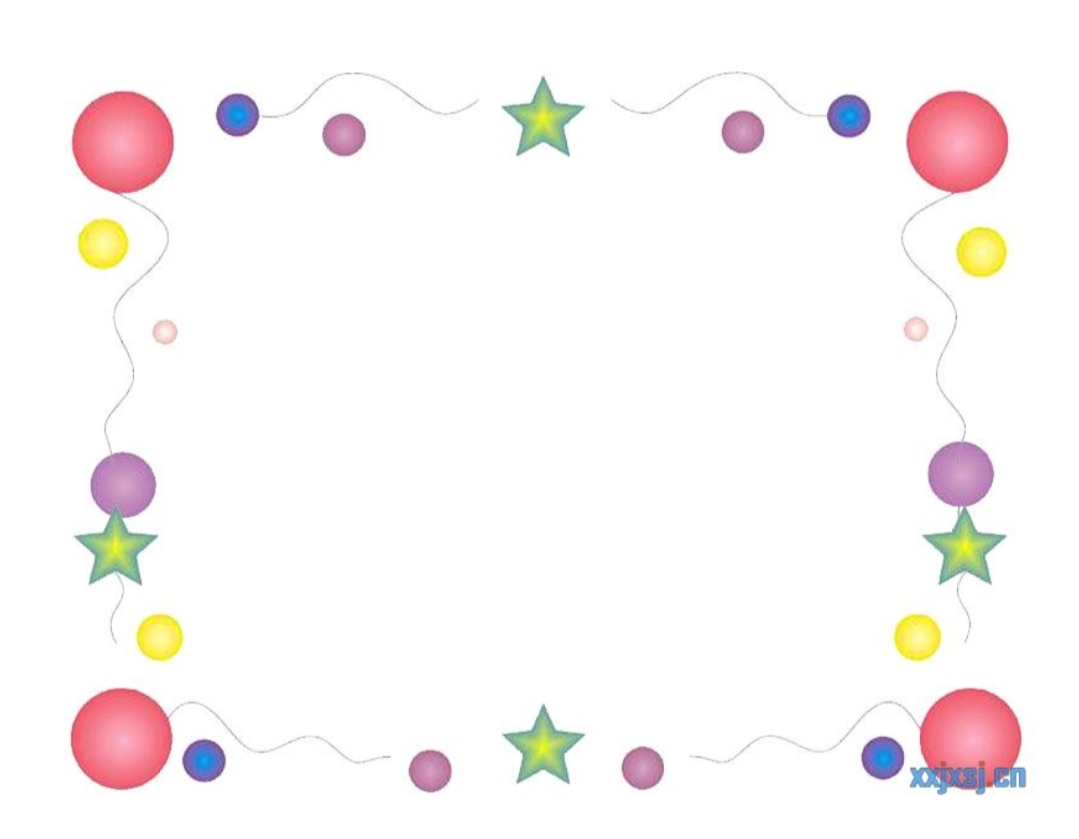 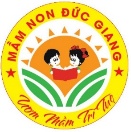 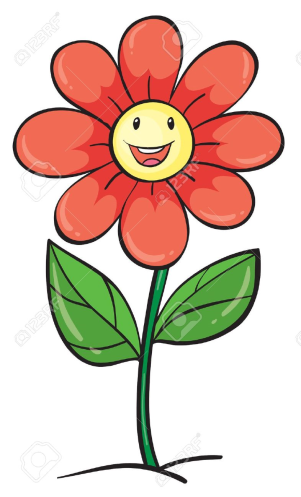 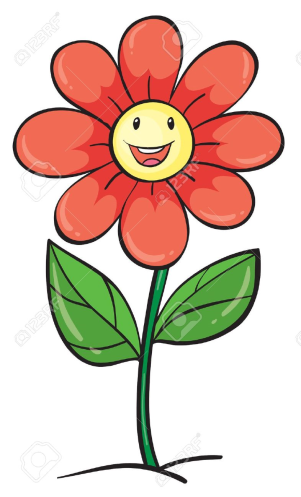 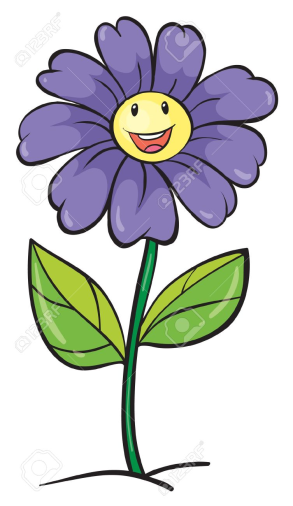 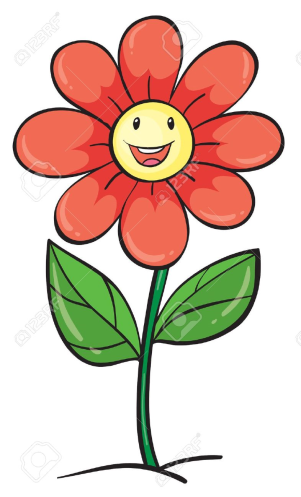 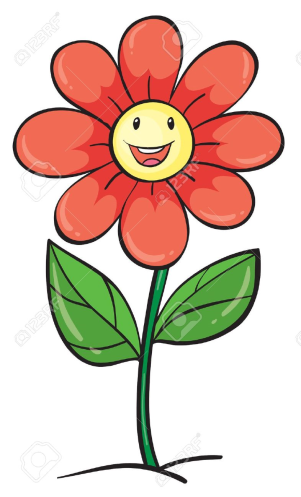 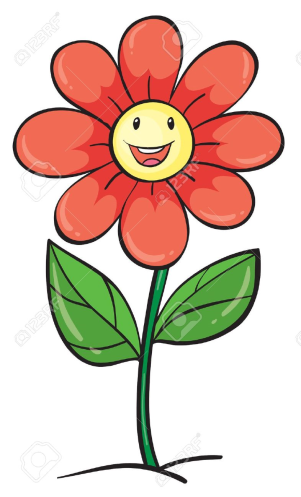 6
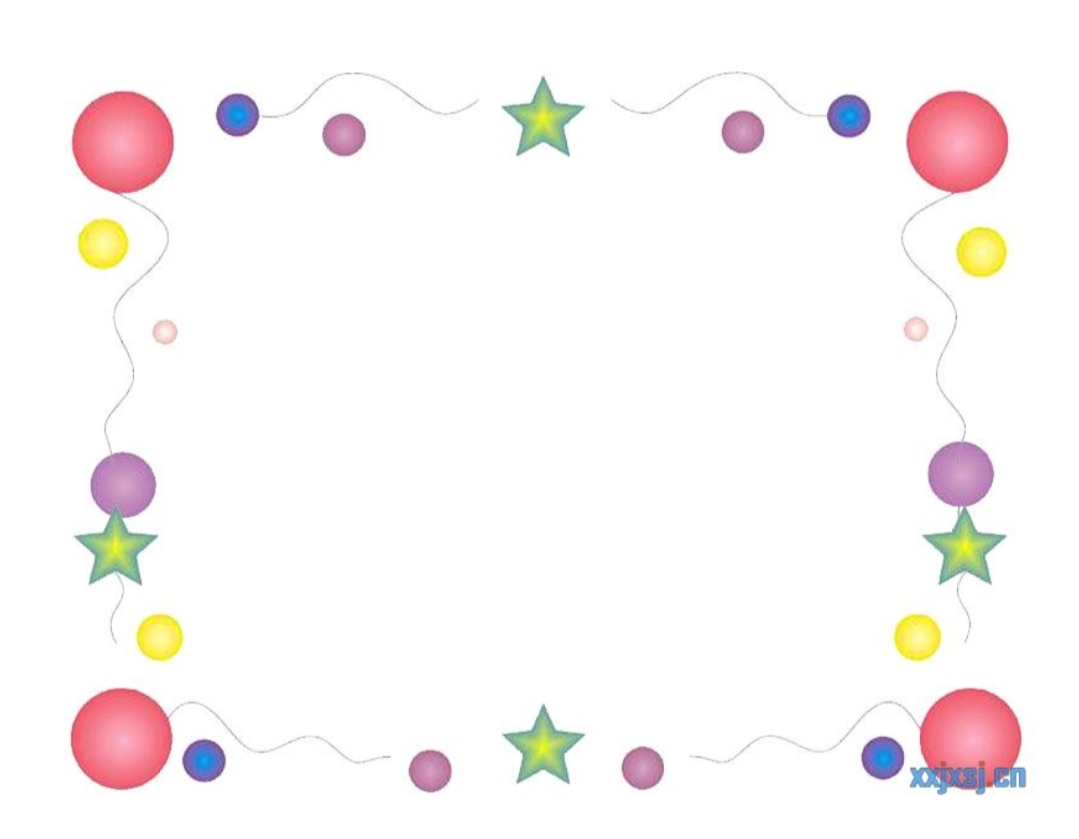 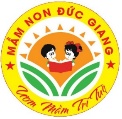 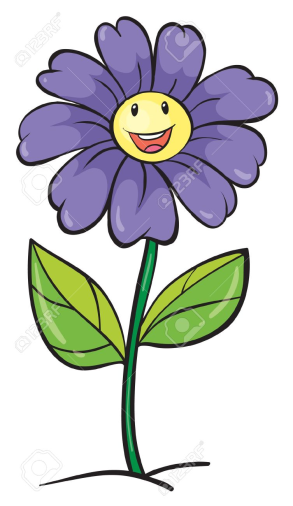 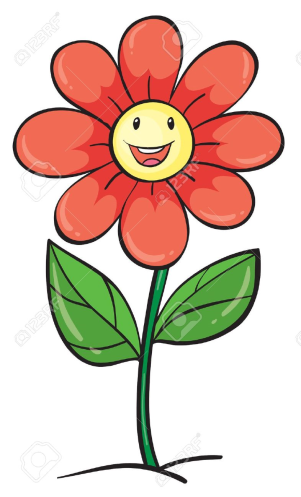 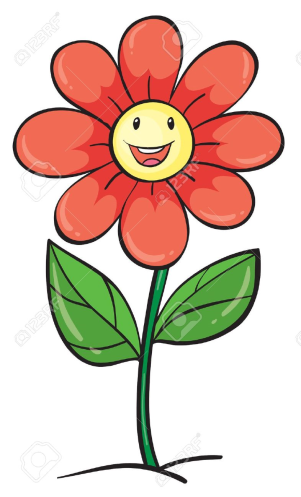 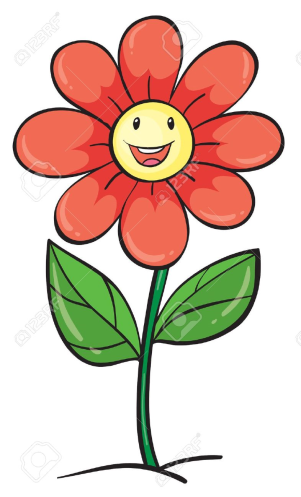 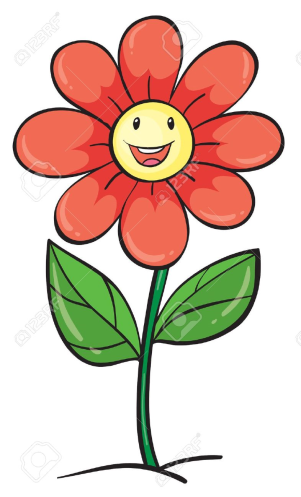 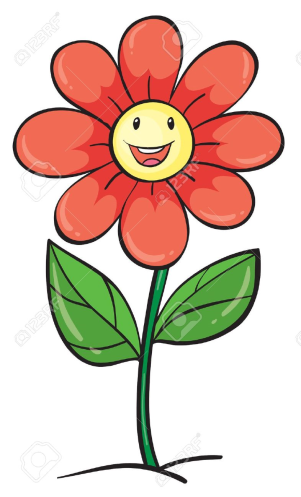 4
Trẻ đếm từ trái sang phải để xác định vị trí của bông hoa màu tím
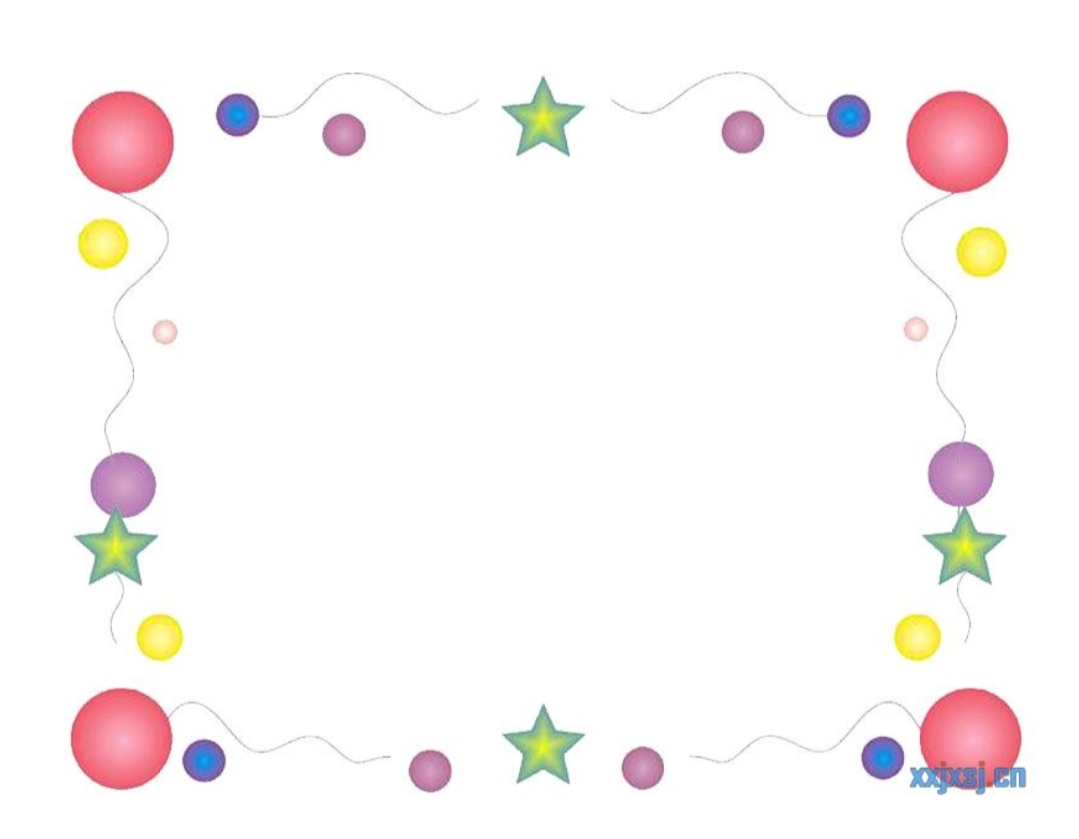 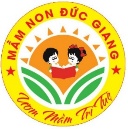 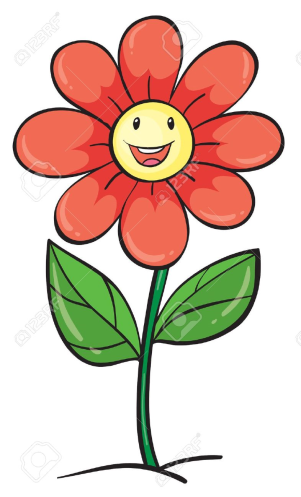 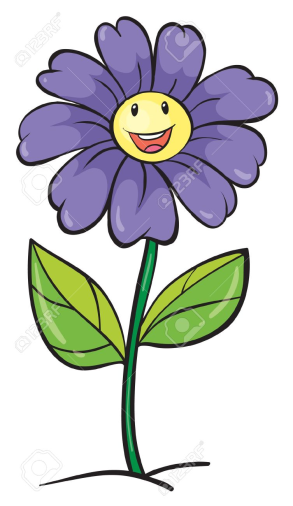 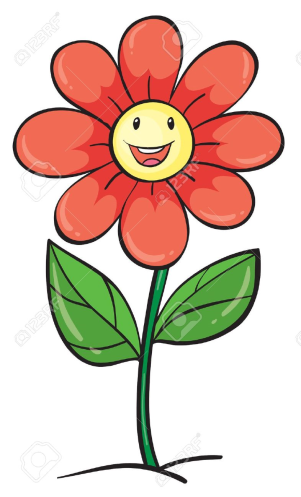 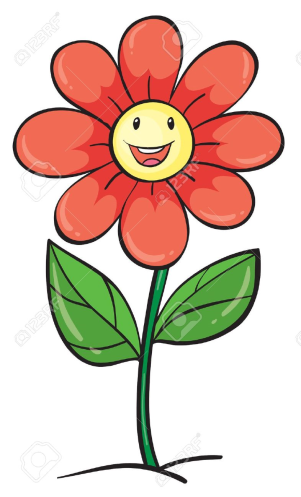 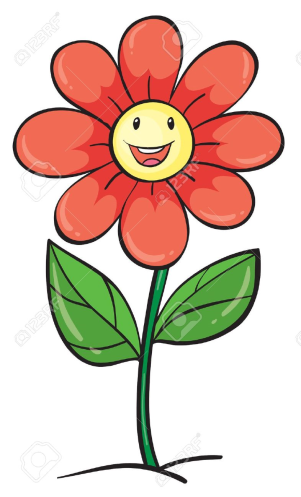 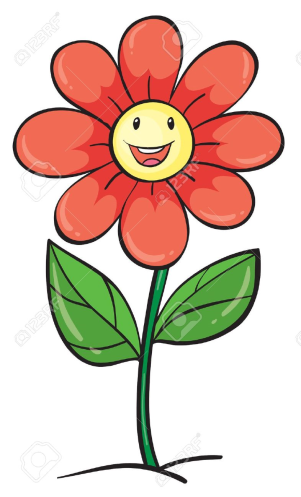 3
Trẻ đếm từ phải sang trái  để xác định vị trí của bông hoa màu tím
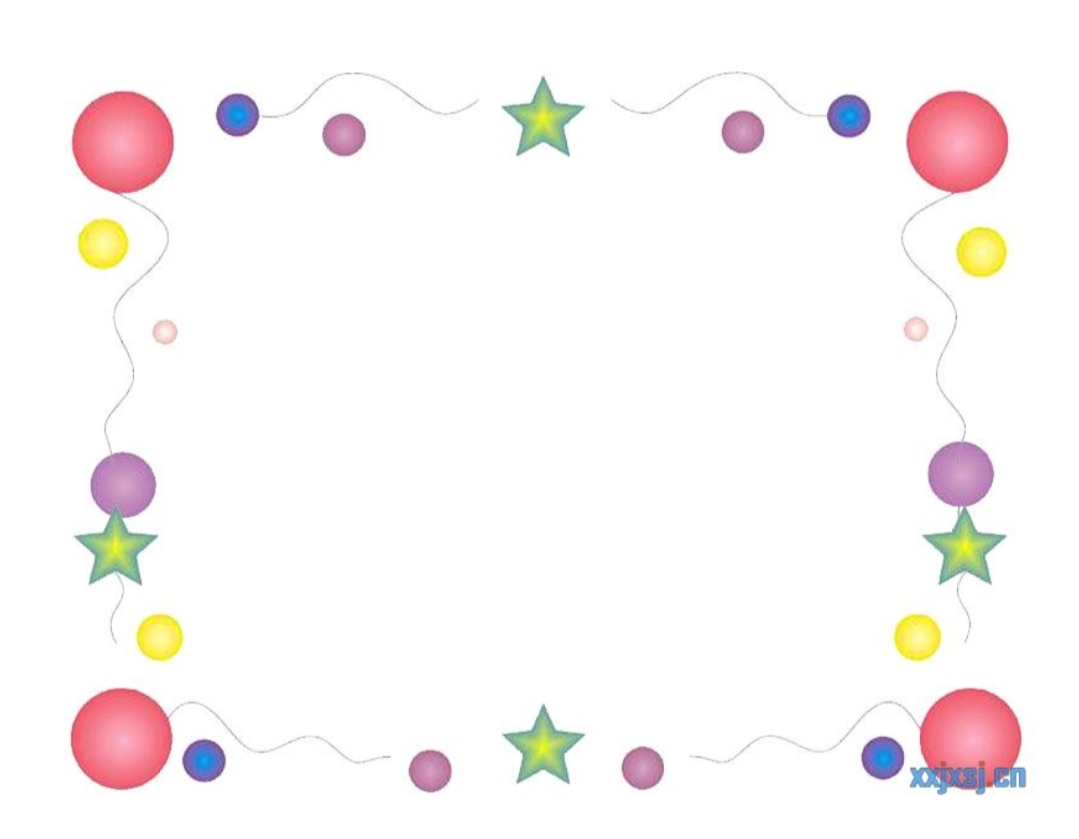 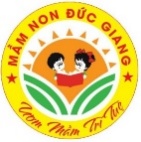 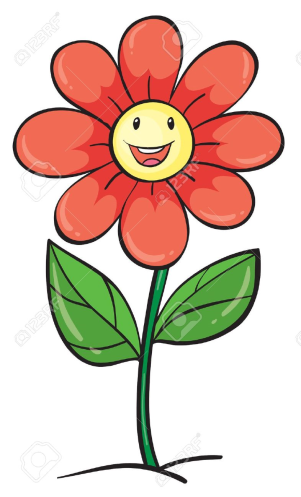 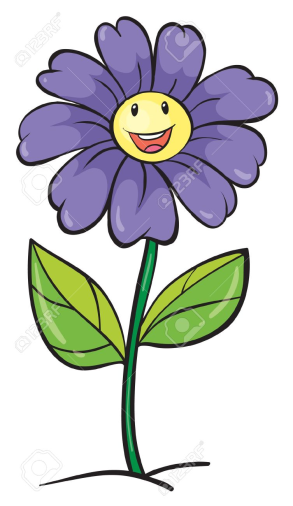 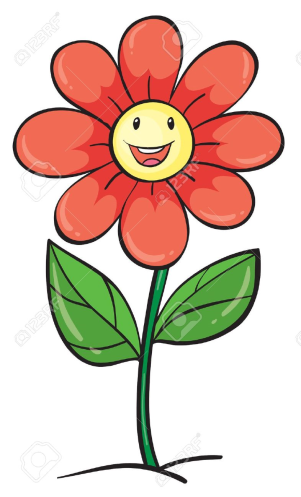 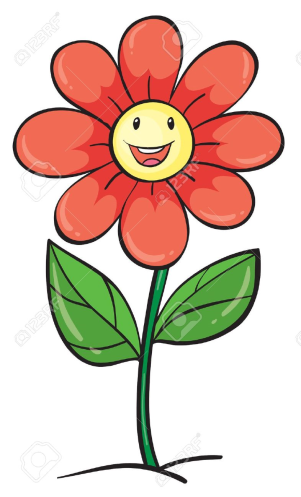 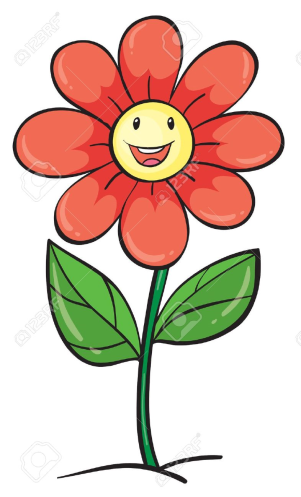 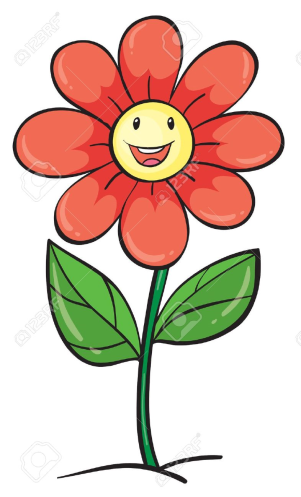 3
Vị trí đứng thứ 4 hay thứ 3 của bông hoa màu tím là chỉ số thứ tự
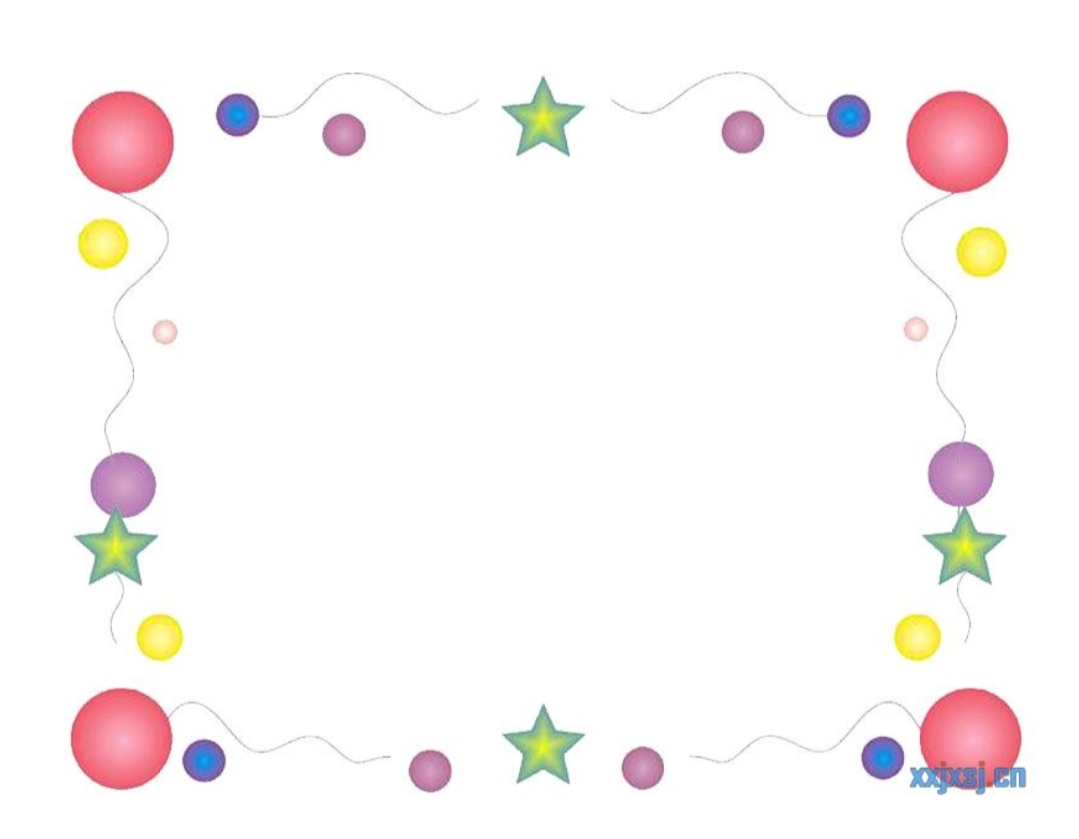 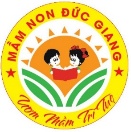 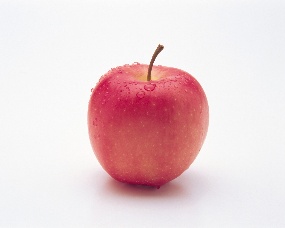 Như vậy 6 bông hoa hay 6  quả táo  là chỉ số lượng
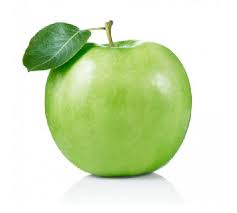 Số lượng quả là bao nhiêu?
6
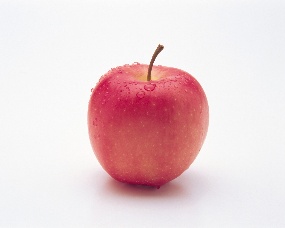 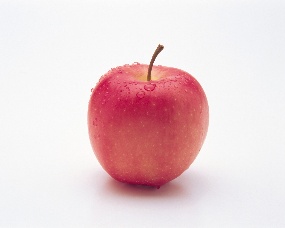 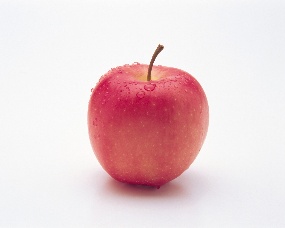 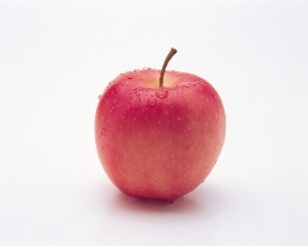 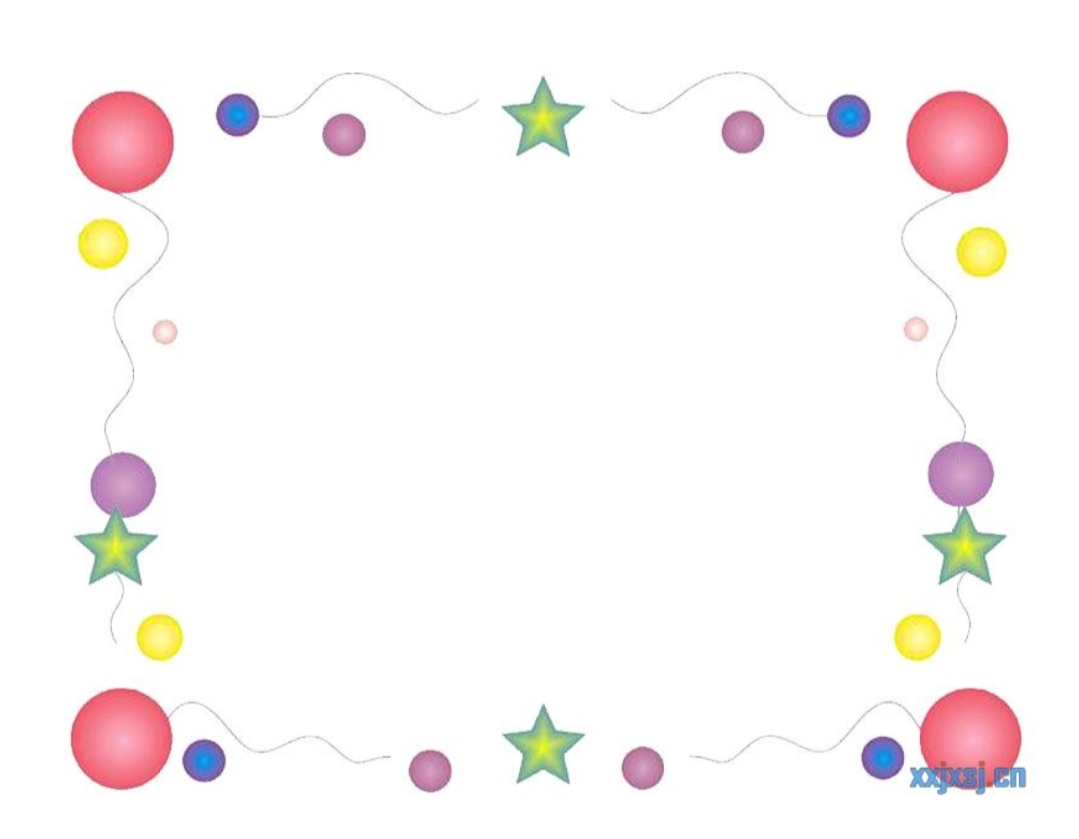 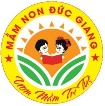 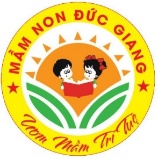 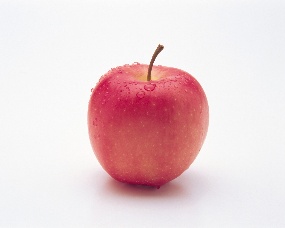 2
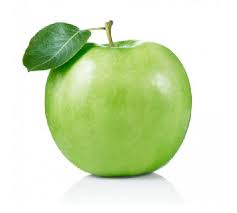 Đếm từ trên 
xuống 
dưới  để
 xác định
 vị trí
 của quả màu xanh
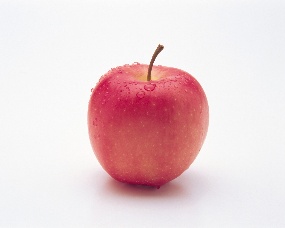 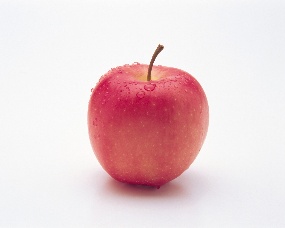 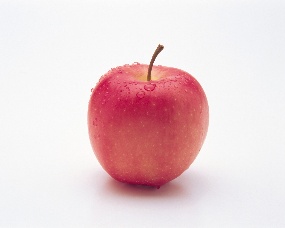 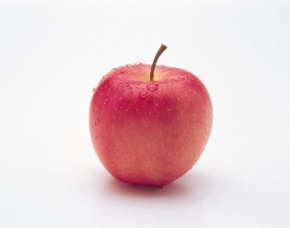 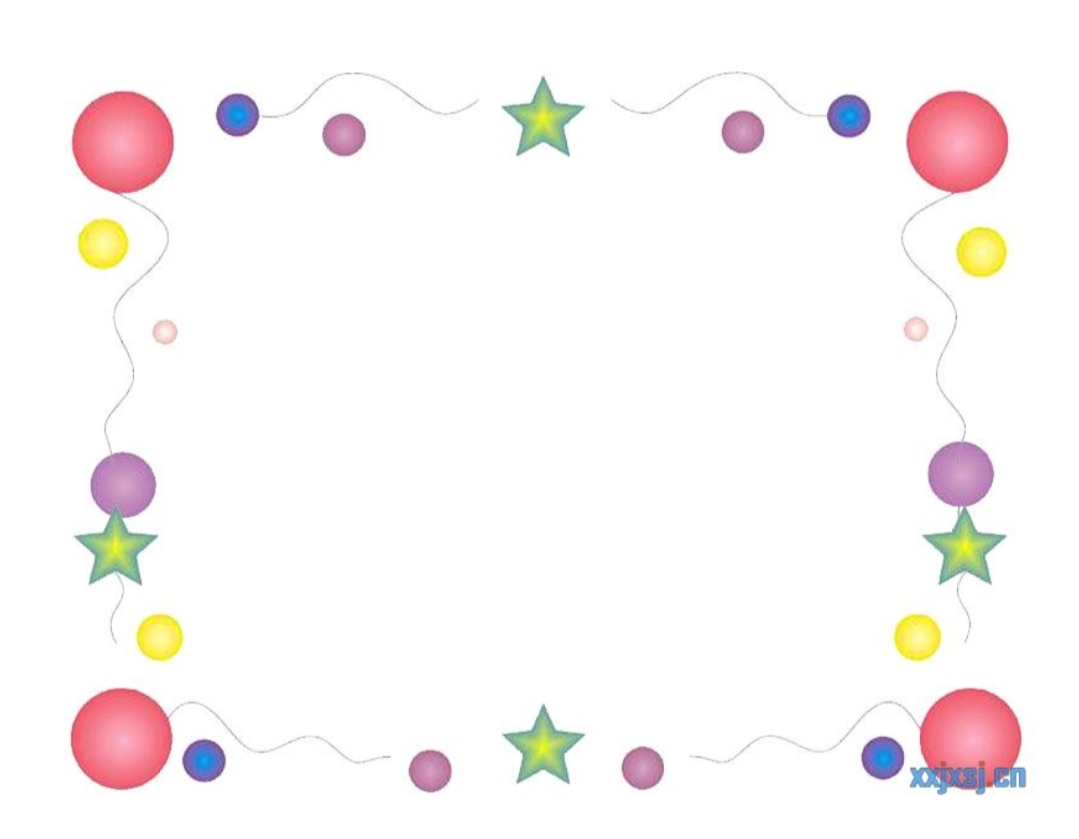 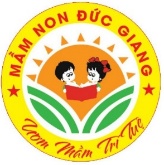 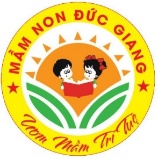 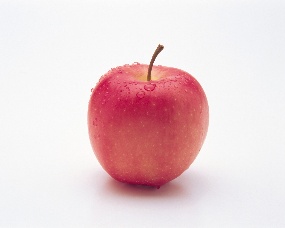 5
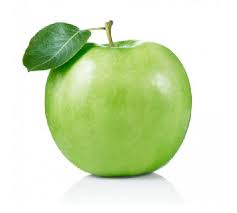 Đếm từ dưới lên
 trên để xác định 
vị trí của quả màu xanh
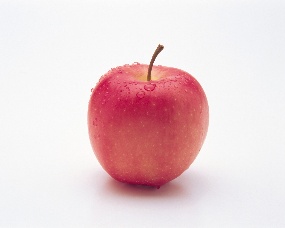 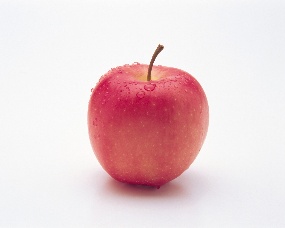 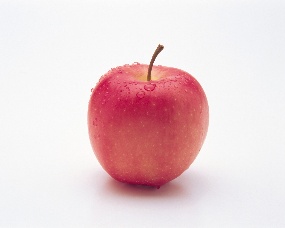 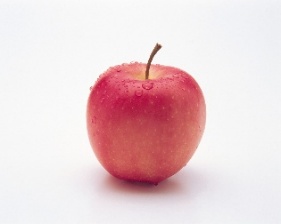 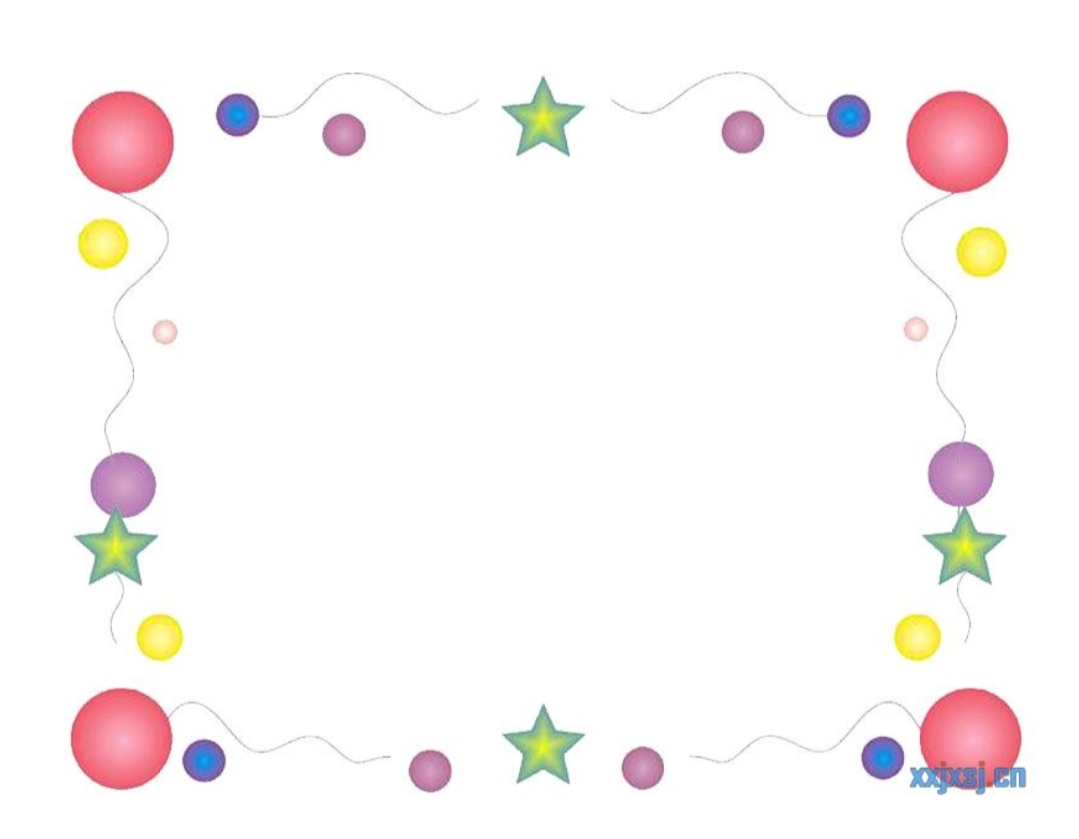 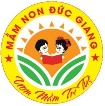 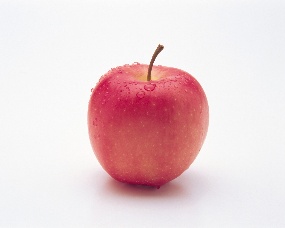 Quả màu xanh đứng thứ 2 từ trên xuống hay thứ  5 từ dưới lên  là chỉ số thứ tự.
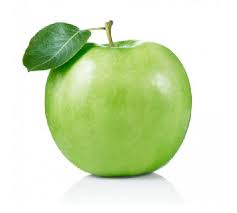 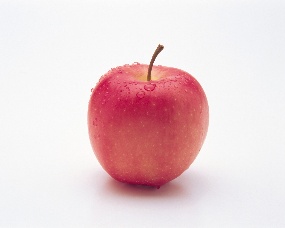 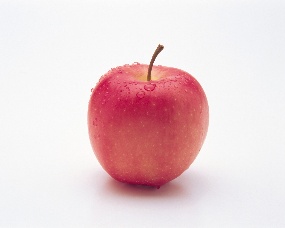 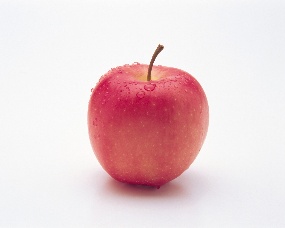 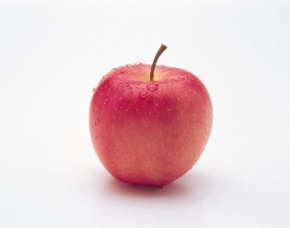 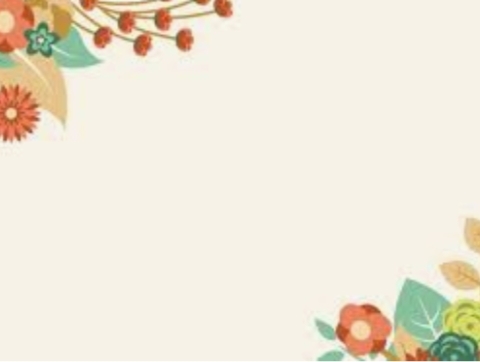 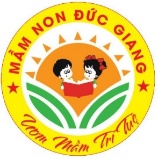 Kết luận: Số lượng nhóm đối tượng không thay đổi nhưng số thứ tự 
thay đổi tùy thuộc vào hướng đếm và vị trí đối tượng trong dãy.  “Hiểu  có mấy là chỉ số luợng, đứng thứ mấy là chỉ số thứ tự”